VACCINATION COVID
 
Réunion  avec les professionnels de santé de ville
6 janvier 2021
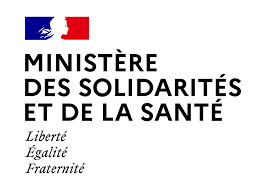 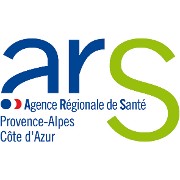 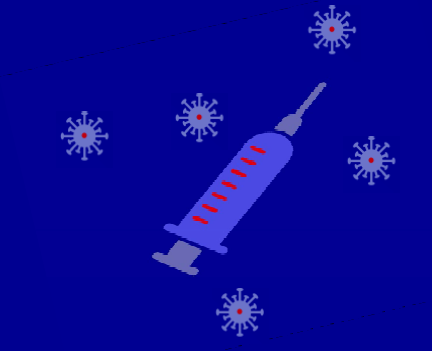 1
06/01/2021
EQUIPE PROJET VACCINATION COVID
Une campagne de vaccination inédite aux enjeux considérables
Une pandémie dont la gravité, l’impact sur la santé publique, l’impact économique et sociétal sont importants
Une situation épidémiologique qui reste préoccupante au niveau national et régional avec une évolution par vague et une phase actuelle de plateau
Une forte attente du public de sortir de la situation actuelle mais une confiance à construire sur les vaccins
Des enjeux de rigueur, de sécurité, d’éthique pour mener à bien les campagnes de vaccination qui seront différentes selon les types de vaccins, selon les populations prioritaires et selon le nombre de doses de vaccins disponibles
Une campagne de vaccination inédite aux enjeux considérables
Les objectifs généraux de la campagne (stratégie vaccinale HAS)
Favoriser l’adhésion du public et de tous les acteurs
Mettre en place une organisation pragmatique et flexible
Informer tous les acteurs impliqués et se donner les moyens de piloter la campagne
EQUIPE PROJET VACCINATION COVID
LES VACCINS COVID-19

Quelle information disponible pour établir une relation de confiance avec les professionnels?

Un objectif de transparence et de clarté
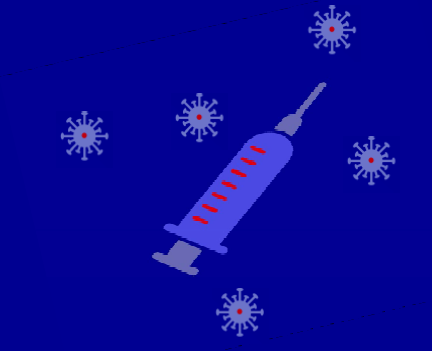 4
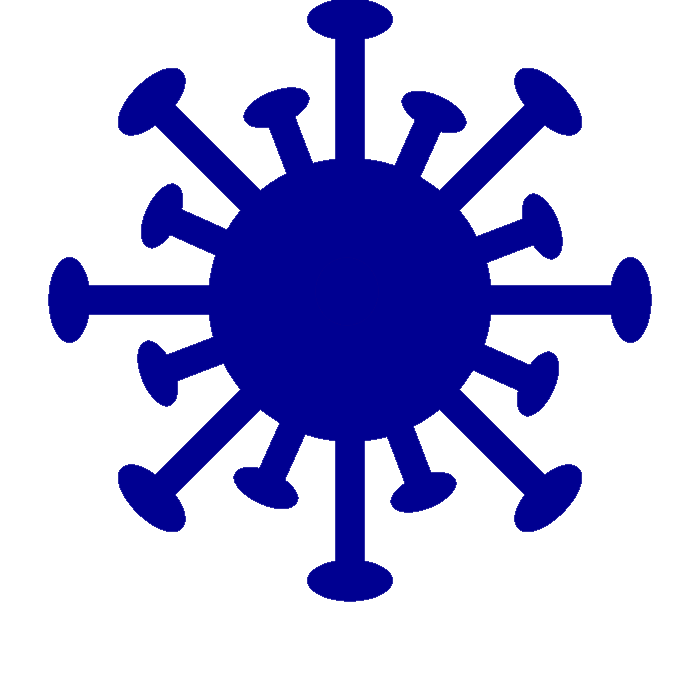 LES VACCINS COVID – ETAPES DE DEVELOPPEMENT, D’EVALUATION et D’APPROBATION
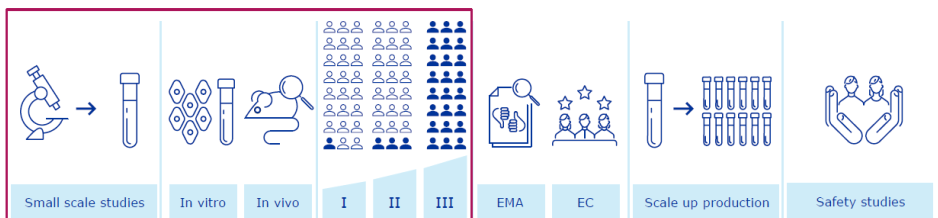 Evaluation
Décision AMM
Production
Etudes de sécurité
Pharmacovigilance
Etudes de qualité pharmaceutique
Etudes non cliniques
Etudes de qualité pharmaceutique
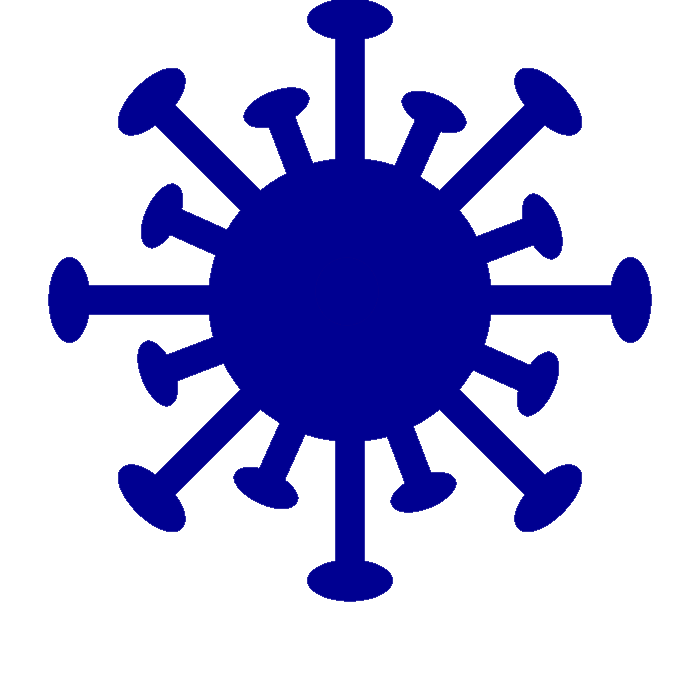 LES VACCINS – LES VACCINS COVID - CALENDRIER COMPARE
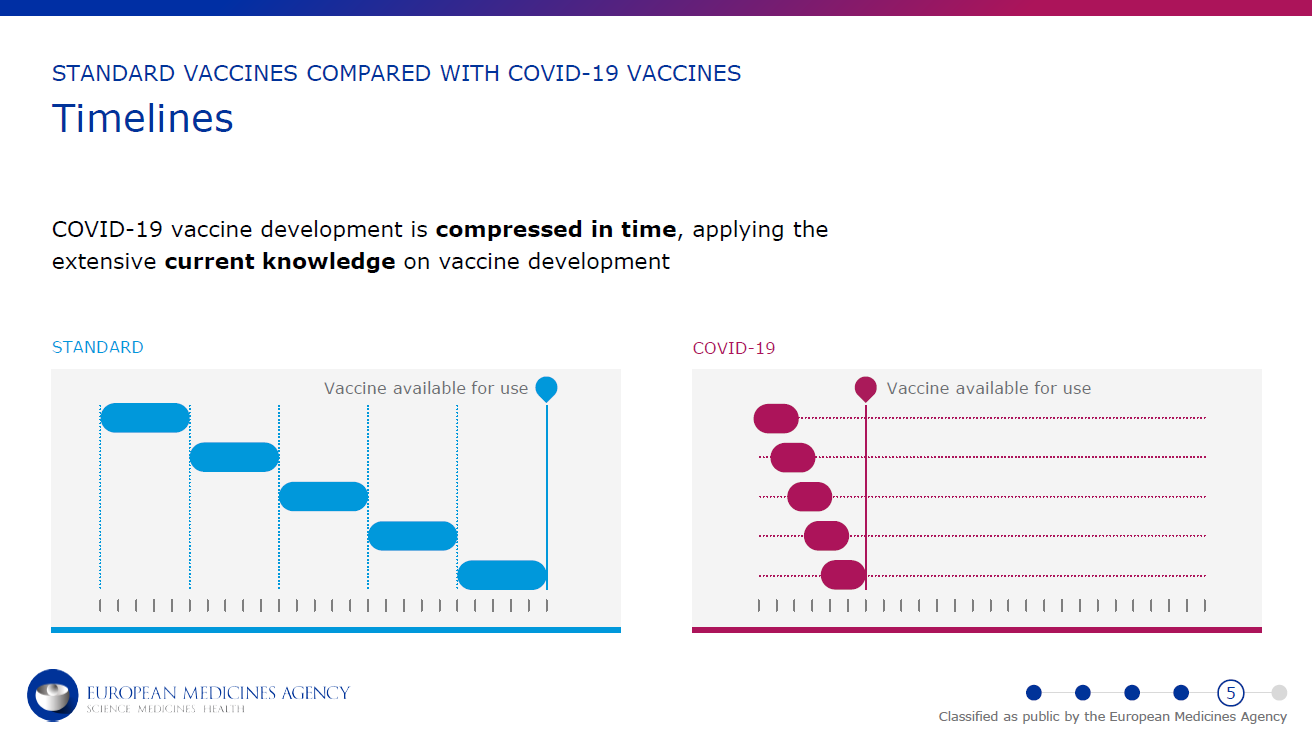 Une autorisation dans des délais très courts
8 mois en lieu et place de 5 à 10 ans

Des étapes en temps masqué / un financement public  / la mobilisation massive de l’expertise publique et l’évaluation au fur et à mesure des données disponibles au niveau de l’agence européenne du médicament
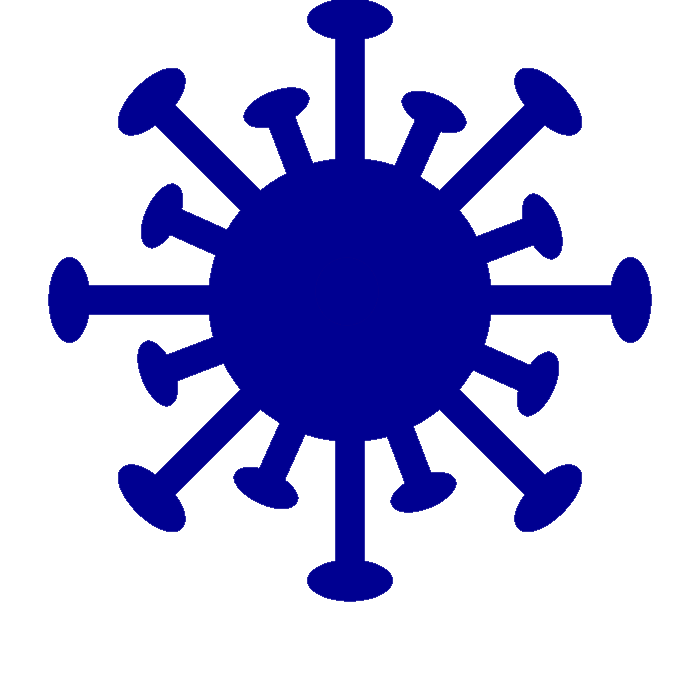 LES VACCINS COVID – UNE PRODUCTION EN TEMPS MASQUE
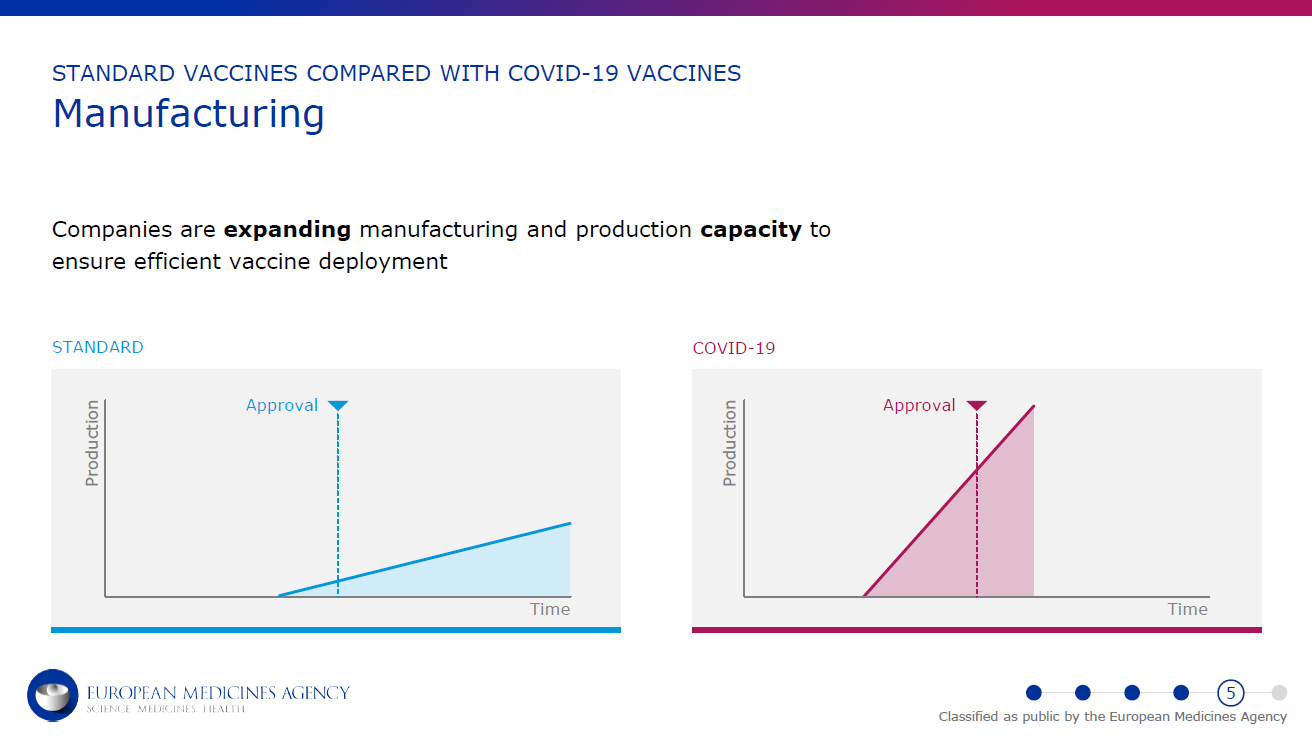 Une anticipation de la production
Du fait des précommandes
Du fait de l’importance de l’attente en période épidémique et des besoins supposés

La production a débuté avant l’autorisation de mise sur le marché
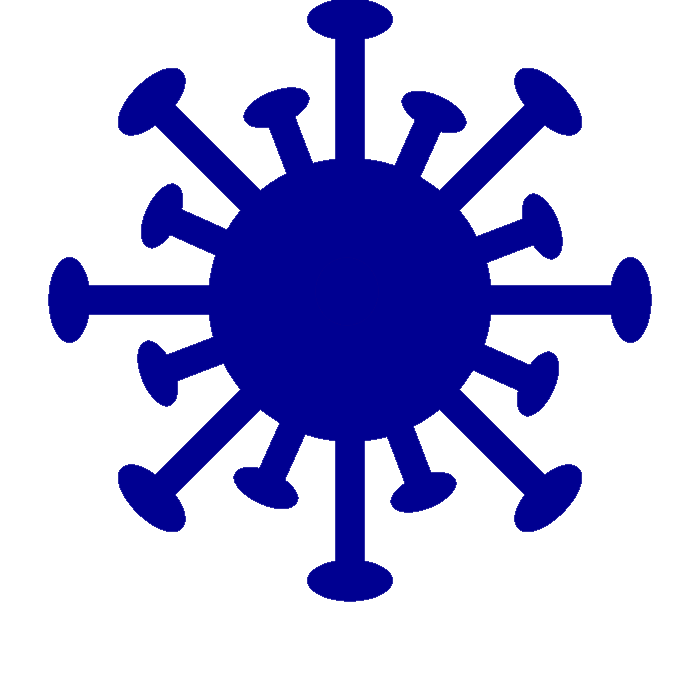 L’EVALUATION DES VACCINS COVID
Les éléments indispensables :
La qualité 
L’efficacité
La sécurité

Pour les vaccins qui sont des produits pharmaceutiques utilisés, en prévention, chez des personnes non malades, des exigences particulièrement fortes en termes de sécurité

Une évaluation finale qui repose sur l’analyse du bénéfice attendu de ce vaccin par rapport au risque encouru 
Une évaluation pour la collectivité lors de l’AMM
Une évaluation individuelle par le médecin pour chaque personne vaccinée
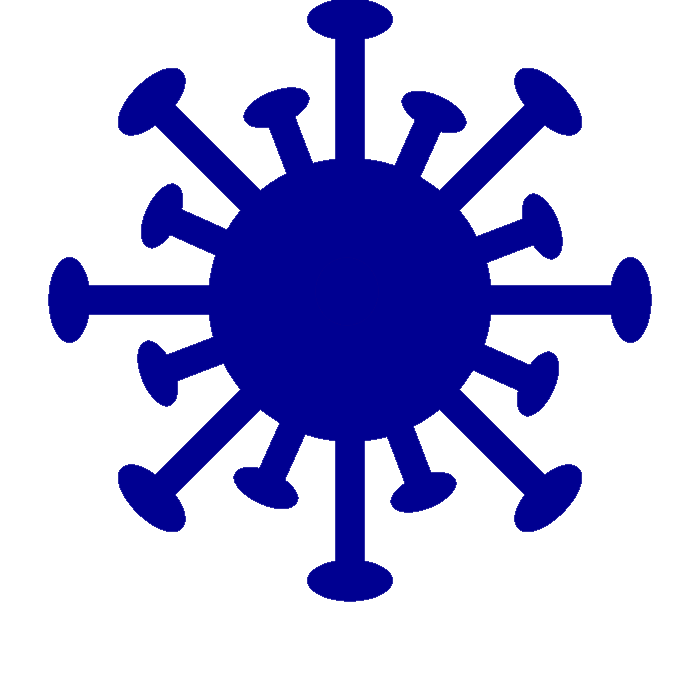 LA SURVEILLANCE DE LA SECURITE DES VACCINS EN VIE REELLE
La pharmacovigilance

Deux centres régionaux en PACA

Marseille – APM

Nice - CHU
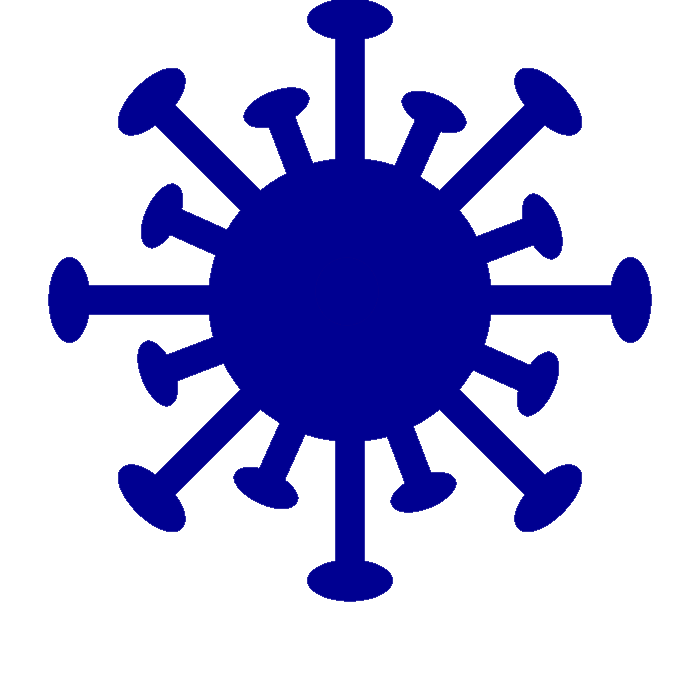 UNE SURVEILLANCE RENFORCEE POUR LES VACCINS COVID
Les essais cliniques doivent être complétés 
En raison du changement d’échelle de la vaccination 
Pour suivre à long terme l’efficacité et les effets secondaires
Les autorisations de mise sur le marché seront conditionnelles 
C’est-à-dire que le titulaire de l’AMM devra poursuivre les études cliniques en phase 4
Pour continuer à documenter les données scientifiques
Sur l’efficacité avec deux enjeux : le risque de transmission et la durée de la protection
Sur la sécurité à long terme des vaccins
Revue de la littérature scientifique
Une pharmacovigilance renforcée (incitation à la déclaration; mobilisation de 2 CRPV spécifiquement pour l’analyse des données de chaque vaccin ; un point d’information hebdomadaire)
Une collaboration européenne et internationale
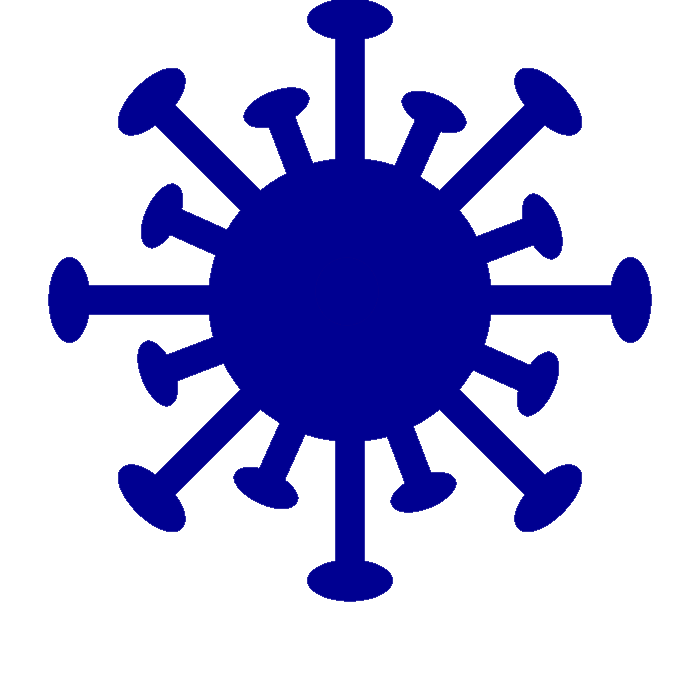 LES VACCINS COVID EN COURS D’EVALUATION
Deux vaccins à ARN messager
Pfizer
Moderna
Des vaccins plus simples et plus rapides à produire que  les vaccins classiques
L’ARN transporte le message qui permet aux cellules de fabriquer la réponse immunitaire
Il ne s’intègre pas dans le génome et est rapidement détruit
Instable, il doit être conservé à des températures très basses

Deux vaccins à virus inactivé
Astra Zeneca
Janssen
Des techniques connues : c’est l’introduction d’un agent viral inactivé qui déclenche la réponse immunitaire
Une efficacité imparfaite en particulier chez les personnes âgées
Des vaccins dont les composants sont plus long à produire
EQUIPE PROJET VACCINATION COVID
STRATEGIE NATIONALE
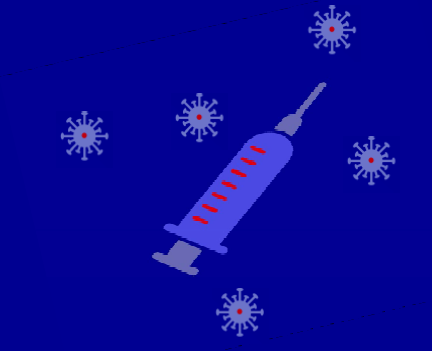 12
LES GRANDS PRINCIPES
La Gratuité
2. La Sécurité
3. L’absence d’obligation
TROIS OBJECTIFS DE SANTE PUBLIQUE
2. Protéger les soignants et le système de soins 
Principe dit de réciprocité
Diminuer la mortalité et les formes graves
3. Garantir la sécurité des vaccins et de la vaccination
UNE CONTRAINTE MAJEURE : L’APPROVISIONNEMENT
UNE INCONNUE : L’ADHESION DE LA POPULATION A LA VACCINATION
Populations prioritaires : une priorisation à mettre en perspective avec les livraisons de vaccins
2 critères de priorisation : le risque de faire une forme grave et le risque d’exposition au virus
Personnes âgées résidant en établissements (notamment EHPAD)
Professionnels exerçant dans les établissements accueillant des personnes âgées, et présentant un risque accru de forme grave / de décès (âge ≥ 50 ans, comorbidités)1
Priorité 1 HAS
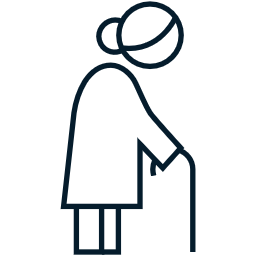 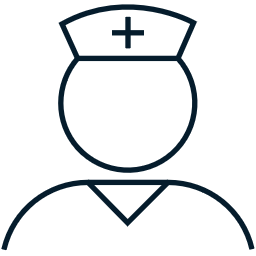 Priorité 2 HAS
Les professionnels des secteurs de la santé et du médico-social en débutant par ceux âgés de 50 ans et plus et/ou présentant une ou des comorbidités
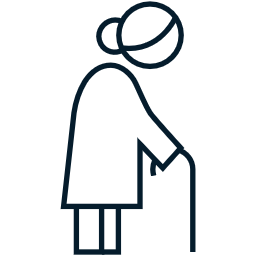 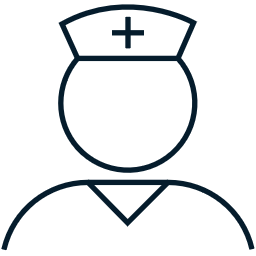 1. Ayant plus de 65 ans ou présentant une ou des comorbidités 	2.En priorisant celles présentant une ou des comorbidités3. Livraison prévue en février, risque de retard
EQUIPE PROJET VACCINATION COVID
LE VACCIN PFIZER
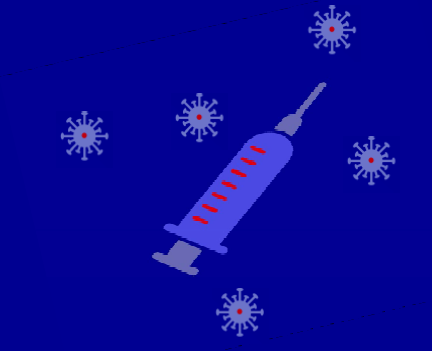 15
Le vaccin Pfizer : contrainte grand froid
Etape 1 : Stockageà -80°C
Livraison Pfizer à -80°
Transport en thermal shippers
Etape 2 :Décongélation
Sortie du -80° et reconditionnement en cartons de 1000 doses ou en flacons de 5 doses
A décongeler entre 2-8°
Etape 3 : Transport à 2-8°C
Transport en camion frigorifique (2-8°)
Maximum 8-12h
Etape 4 : Stockageà 2-8°C
Stockage en frigo classique 2-8°
Maximum 5 jours
Etape 5 : vaccination
Reconstitution des doses
Vaccination: maximum sur une demi-journée après reconstitution (6h) en sortant les doses du frigidaire à la demande
L’INTEGRATION DES CONTRAINTES LOGISTIQUES DU VACCIN PFIZER
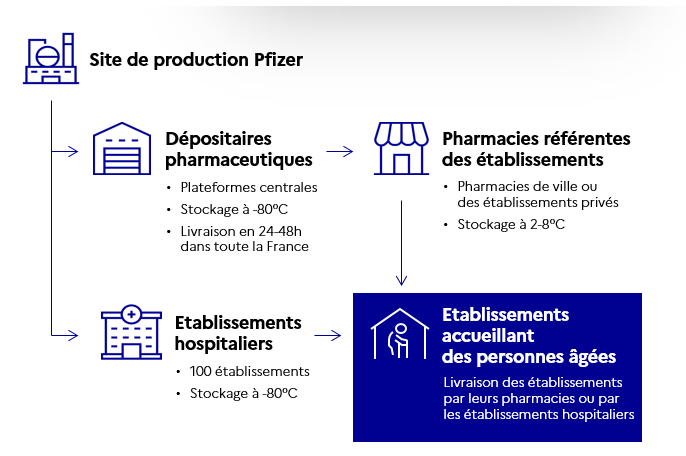 En PACA, APHM, CHU de Nice, CHITS, CH d’Avignon, CHICAS et le CH de Digne
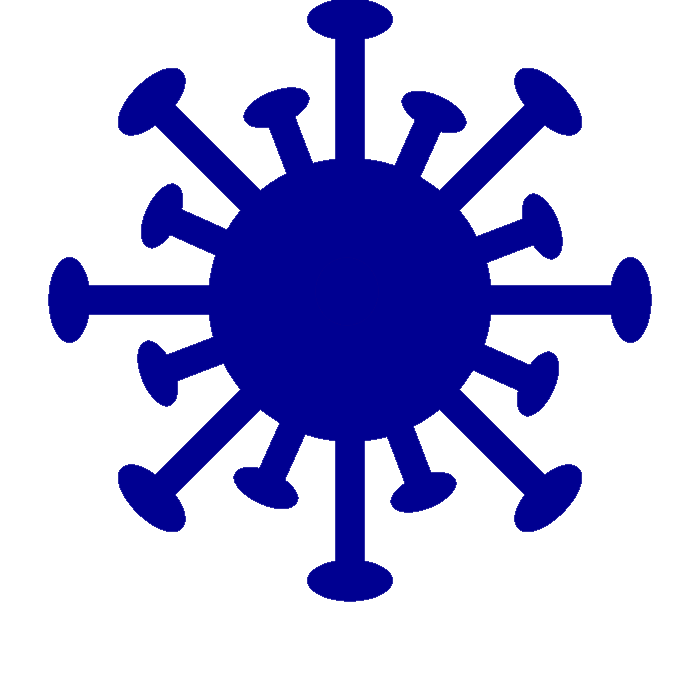 Données disponibles
Des contraintes de conservation, de stockage et de reconstitution
Flacon multidose à reconstituer juste avant utilisation (< 6 heures)
Conservation à l’abri de la lumière et à – 80°
Conservation 5 jours entre +2 et +8°
Une reconstitution en plusieurs étapes à respecter scrupuleusement 
Une injection uniquement en intramusculaire
Point d’attention sur les personnes sous anticoagulants
Un schéma vaccinal simple
Une 1ère dose puis une seconde à 21 jours
Une protection au plus tôt 7 jours après la seconde dose – enjeu de terminer le schéma vaccinal avant la 3ème vague
Un schéma de vaccination débuté avec le vaccin Pfizer doit se poursuivre avec le vaccin Pfizer
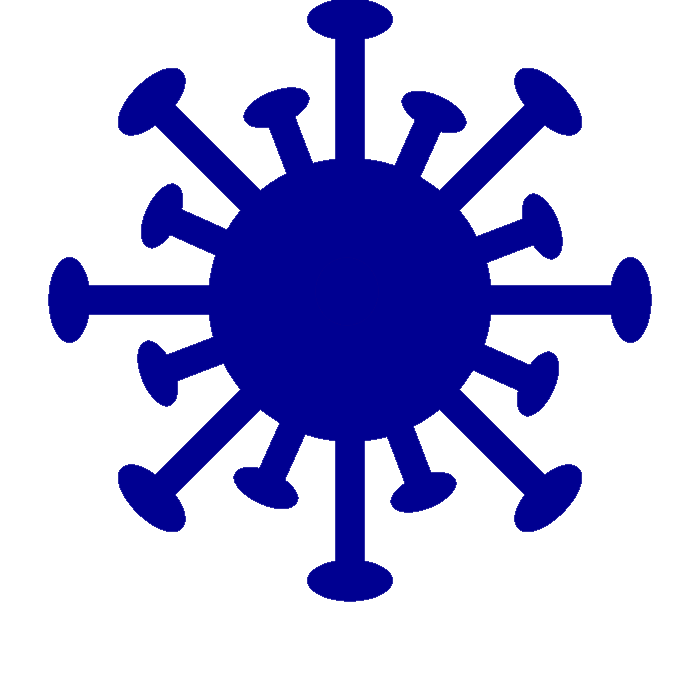 Données disponibles
Un profil d’efficacité satisfaisant voire très satisfaisant 95 % y compris chez les 75 ans et plus
Sur 100  personnes exposées au virus SARS-CoV-2, dans des conditions qui auraient dû les infecter, 95 ont été protégées. 
Aucune évaluation, à ce stade, sur l’efficacité sur le risque de transmission

Un profil de sécurité classique pour un vaccin
Les effets indésirables les plus fréquents sont : douleur au point d’injection (> 80%), fatigue (>60%), les maux de tête (> 50%), les douleurs musculaires (> 30%), frissons (30%), les douleurs articulaires (> 20%) et fièvre (> 10%), d’intensité en général faible à modérée et résolutifs en quelques jours après la vaccination. 
Des données toujours en cours de recueil – recul de deux mois 
Risque de réactions anaphylactiques sévères documenté
Survenue d’un petit nombre de cas de paralysies de Bell en cours d’analyse

Absence de données chez l’enfant (< 16 ans), la femme enceinte, la femme allaitante
EQUIPE PROJET VACCINATION COVID
LE PARCOURS VACCINAL
PREREQUIS
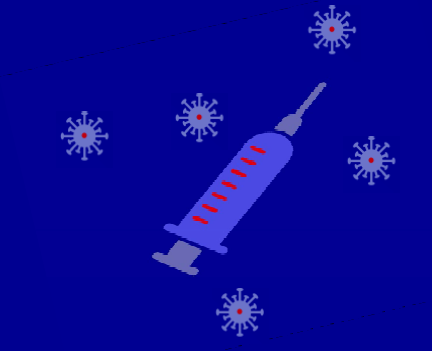 20
Respecter les conditions de conservation du vaccin
Entre +2 et +8° pendant 5 jours à partir de la date et de l’heure de la décongélation

Pendant le transport (< 12 heures impérativement)
Pendant les 5 jours avec une traçabilité journalière de la température du réfrigérateur (à usage uniquement médical, stockage sur les clayettes centrales)
A température ambiante, le flacon se conserve uniquement 2 heures

Flacon multidose – 5 doses pour le vaccin Pfizer 
pour ne pas perdre de doses, planning de vaccination à élaborer 
Conservation de 6 heures une fois la dilution effectuée

La 2nd injection doit être pratiquée avec le même vaccin que la 1ère 
à J21 pour le vaccin Pfizer
Identifier les populations prioritaires
Les facteurs de risque pour prioriser la vaccination (HAS – consultation prévaccination – 23/12/2020)

L’âge
L’obésité (IMC >30), particulièrement chez les plus jeunes 
La BPCO et l’insuffisance respiratoire 
L’hypertension artérielle compliquée 
L’insuffisance cardiaque 
Le diabète (de type 1 et de type 2) 
L’insuffisance rénale chronique 
Les cancers et maladies hématologiques malignes actifs et de moins de 3 ans 
Le fait d’avoir une transplantation d’organe solide ou de cellules souches hématopoïétiques 
La trisomie 21.
Il est à noter que toutes n’ont cependant pas le même poids. Le cumul de ces comorbidités est également à risque.
Respecter les conditions de reconstitution du vaccin
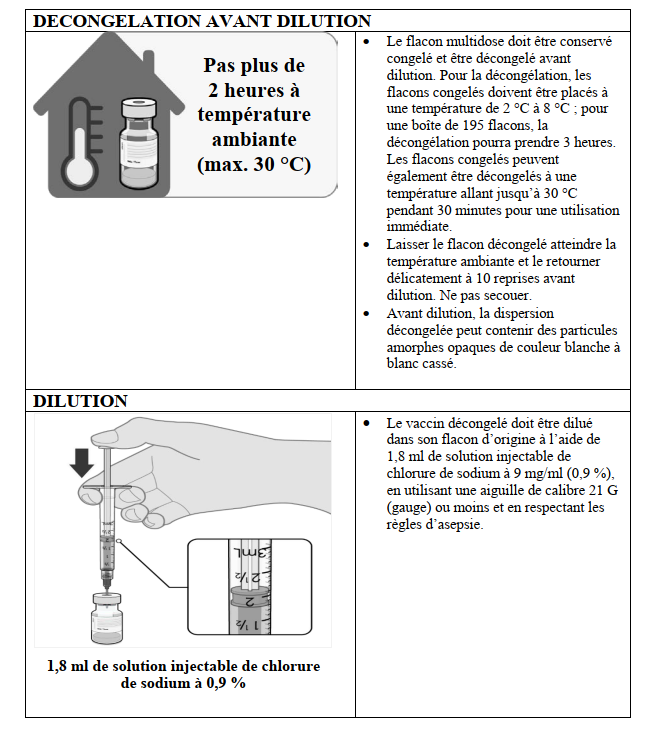 Un vaccin livré en flacon
sans le Nacl 
pour la reconstitution
Et sans les dispositifs médicaux

Un vaccin fragile
Respecter les conditions de reconstitution du vaccin
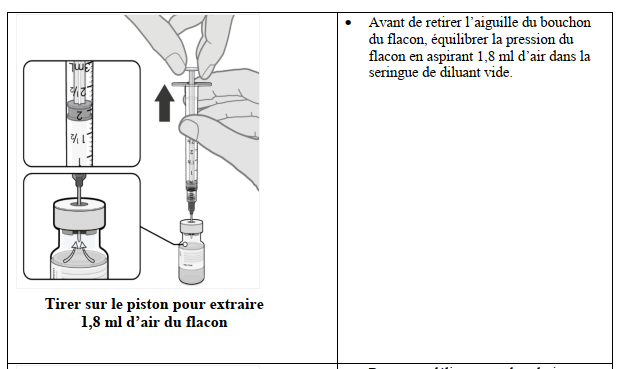 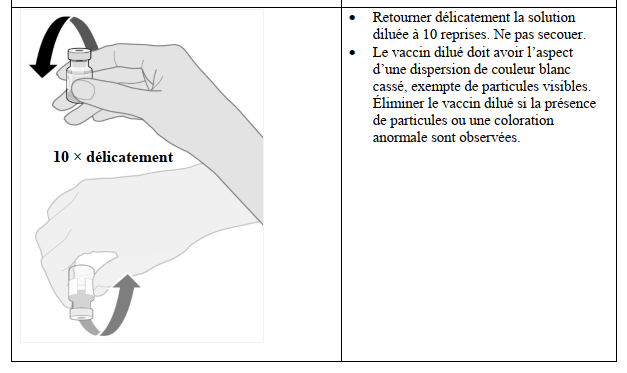 Respecter les conditions de reconstitution du vaccin
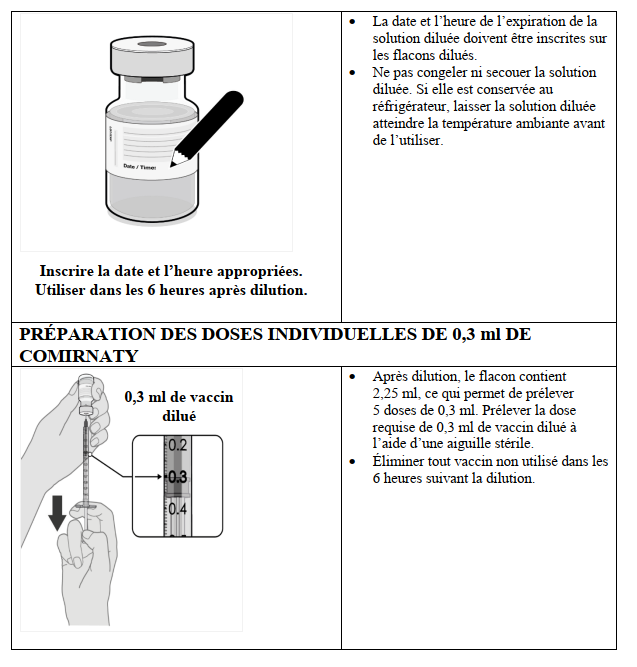 L’injection est à faire en intramusculaire dans le deltoïde

Avec une aiguille de longueur 25 mm
 (25 G ou 23 G)

En perpendiculaire et en maintenant le muscle

Avec cette longueur d’aiguille, pour une injection en intramusculaire, il n’est pas préconisé de faire un pli cutané
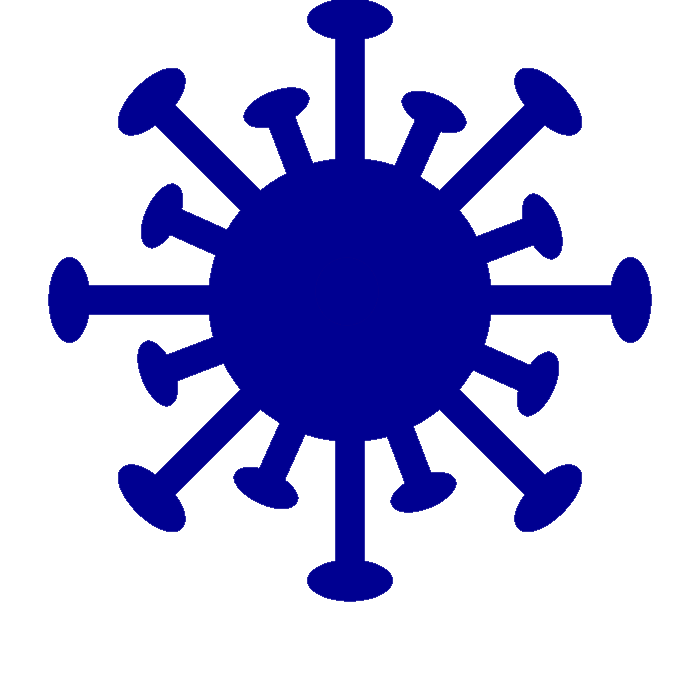 Recueillir le consentement
Le médecin doit informer de façon claire et adaptée la personne à vacciner pour qu’elle soit en mesure d’exercer sa liberté de jugement et de décision pour un consentement libre et éclairé.

Le médecin doit être en capacité de prouver qu’il a exécuté cette obligation

La notice du vaccin n’est pas fourni avec les flacons (le RCP est accessible sur Internet sur le site de l’EMA)

Le consentement ne doit pas être recueilli obligatoirement par écrit 

Il est tracé dans le SI vaccin Covid
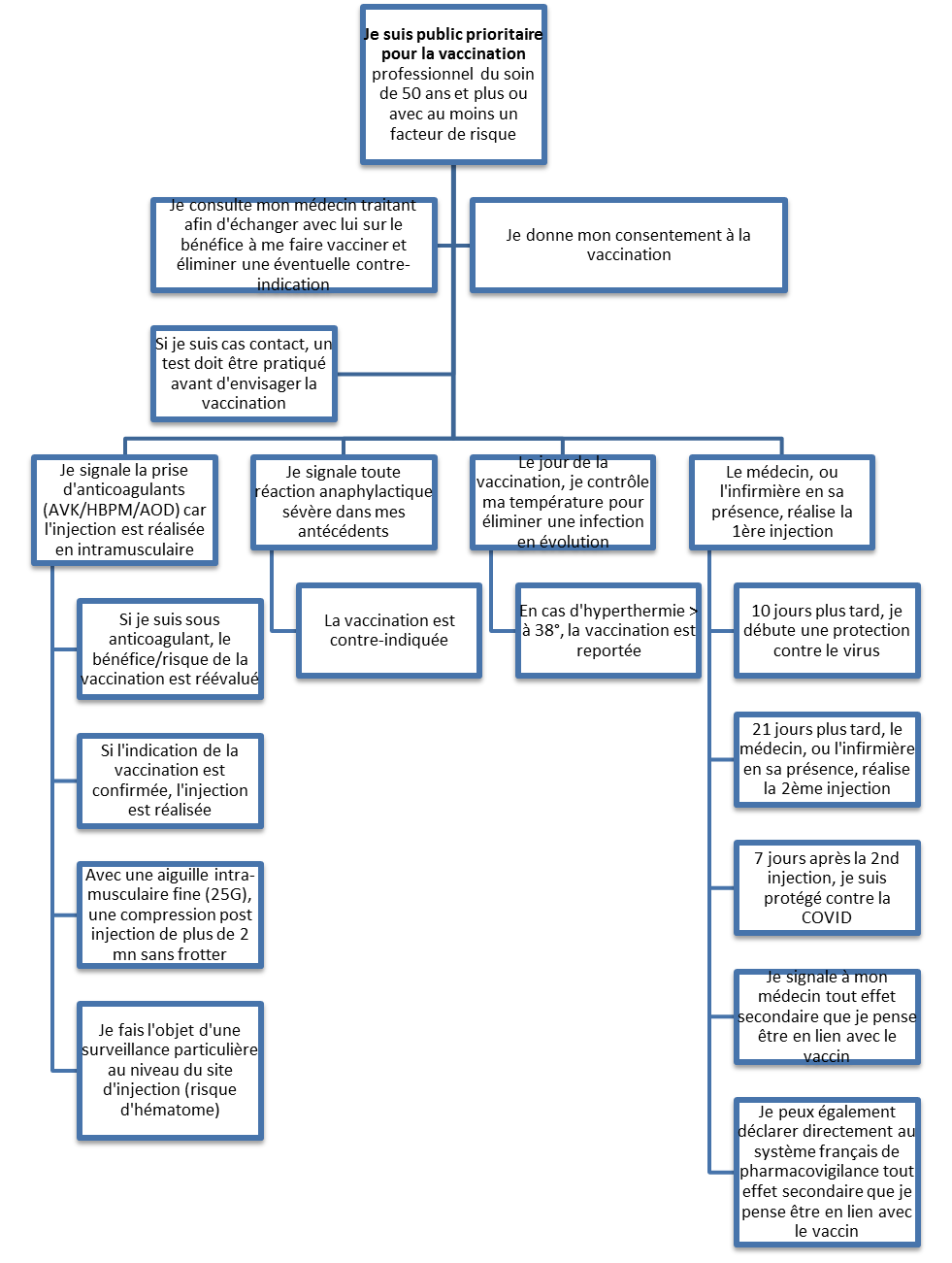 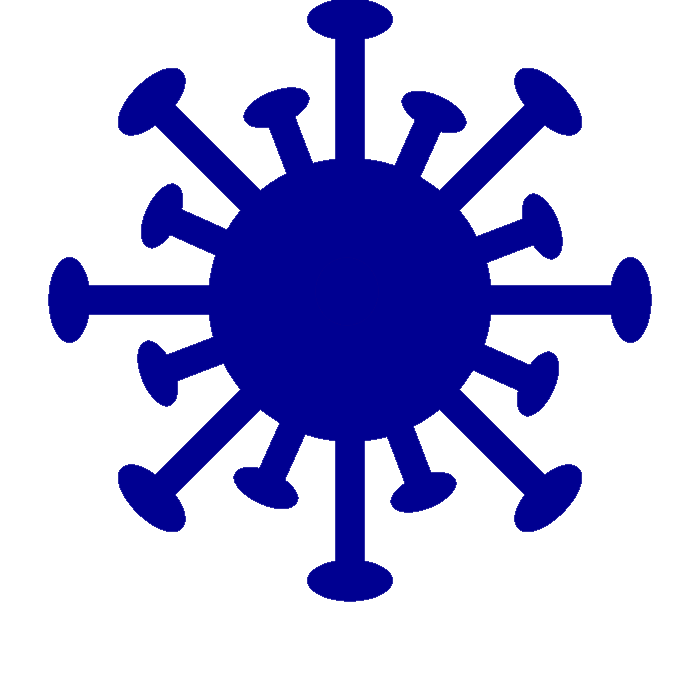 Vacciner en toute sécurité
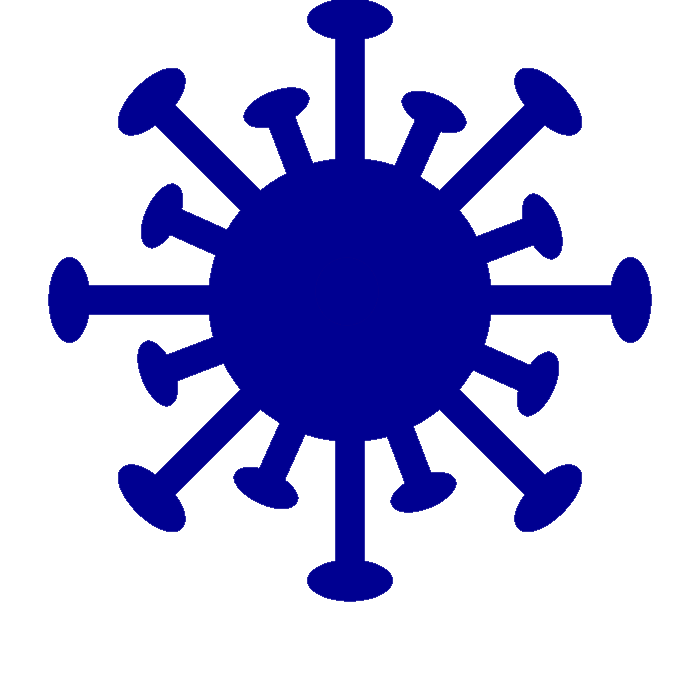 Assurer la traçabilité
SI Vaccin Covid

Carte CPS ou connection e-CPS
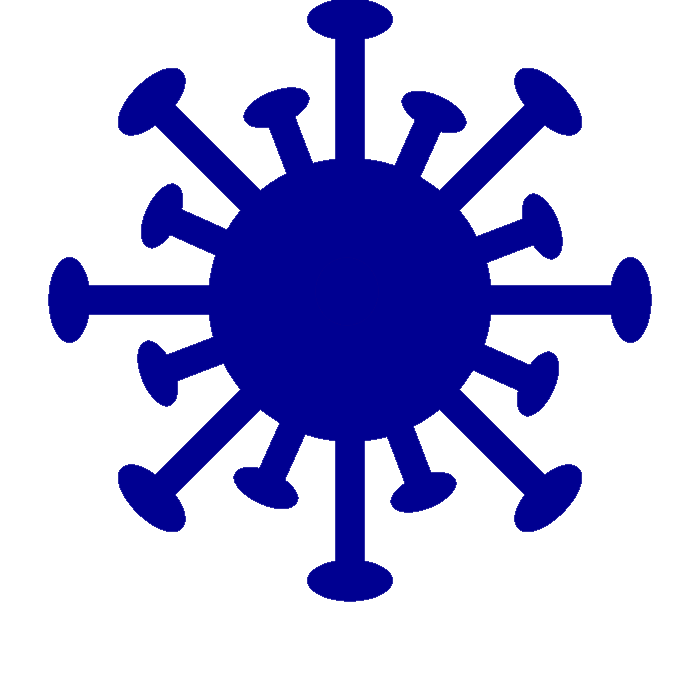 Surveiller
Effets secondaires immédiats dont le risque de réactions anaphylactiques sévères

Effets secondaires à moyen terme

Lien avec le système national et régional de pharmacovigilance
EQUIPE PROJET VACCINATION COVID
TEMPS D’ECHANGE
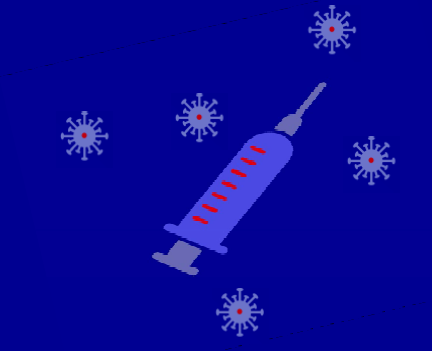 30
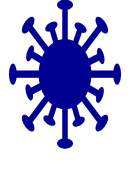 Pour aller plus loin sur les vaccins COVID
Sur le site de l’EMA, les étapes de l’AMM et de la pharmacovigilance des vaccins COVID
https://www.ema.europa.eu/en/events/public-stakeholder-meeting-development-authorisation-safe-effective-covid-19-vaccines-eu 

Sur le site de l’ANSM
https://www.ansm.sante.fr/Dossiers/COVID-19-Vaccins/COVID-19-Les-vaccins/(offset)/0 

Sur le site du ministère
https://solidarites-sante.gouv.fr/soins-et-maladies/maladies/maladies-infectieuses/coronavirus/la-vaccination/article/la-strategie-vaccinale 

Sur le site de la HAS
https://www.has-sante.fr/jcms/p_3221237/fr/vaccins-covid-19-quelle-strategie-de-priorisation-a-l-initiation-de-la-campagne
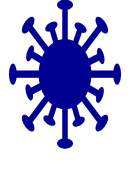 Pour aller plus loin sur les vaccins COVID
Le site de vaccination infoservice
https://vaccination-info-service.fr/?xtor=SEC-40-GOO-[Vaccination_G%C3%A9n%C3%A9rique]--S-[vaccination]&gclid=EAIaIQobChMIkKCsjvXP7QIVAdPtCh3Gug03EAAYASAAEgJoXPD_BwE 

Sur le site de la société française de pharmacologie et de thérapeutique
https://sfpt-fr.org/faq-vaccins 

Sur le site de la SPLIF
Vaccins Covid-19 : toutes les réponses à vos questions
https://www.infectiologie.com/fr/actualites/vaccins-covid-19-toutes-les-reponses-a-vos-questions_-n.html 

Sur le site de l’Inserm
 https://www.inserm.fr/information-en-sante/dossiers-information/coronavirus-sars-cov-et-mers-cov